Budgeting with Software
Quaestor
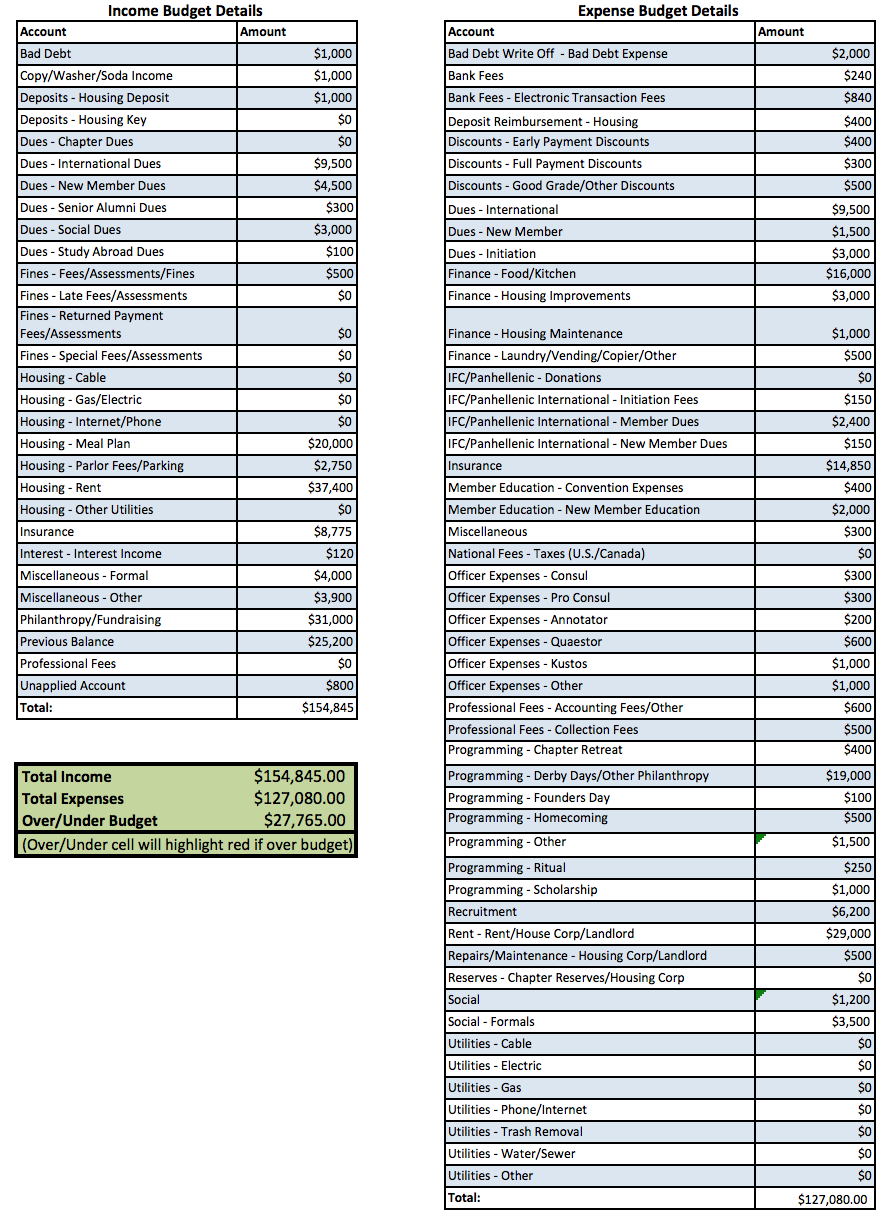 Budgeting with Software (Excel)
The Budget Builder Excel template is available in the Quaestor SharePoint Files.

The Budget Builder Includes
Asset Inputs (Income)
Liability Inputs (Expenses)
Mock Income Statement
Check Register
Payables Register
3
Quaestor vKLTW 2020 Module2 Video2
TC:  1:06-1:37
The Budget Builder Excel File
4
Asset Question-naire
Quaestor vKLTW 2020 Module2 Video2
TC:  1:38-2:26
5
Asset Question-naire Examples
6
Expense Question-naire
7
The Budget
8
Back to the Budget
9
If you use Greekbill
10
Mock Income State-ment
11
Bank Register
12
Thank you!!!
Quaestor